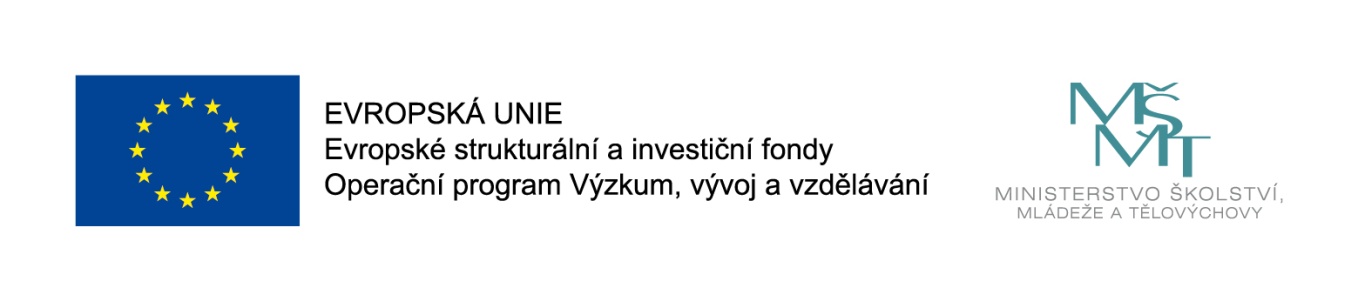 „Štěchovická škola – škola pro každého“CZ.02.3.X/0.0/0.0/20_080/0017627
Název operačního programu: 
OP Výzkum, vývoj, vzdělávání 
Název prioritní osy: Rovný přístup ke kvalitnímu předškolnímu, primárnímu a sekundárnímu vzdělávání 
Číslo výzvy:  02_20_080
 Rozpočet projektu celkem: 523 110,00 Kč
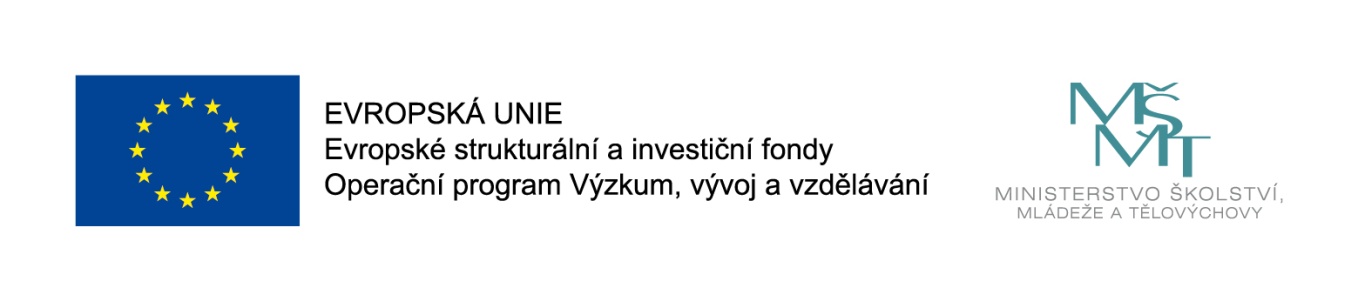 „Štěchovická škola – škola pro každého“CZ.02.3.X/0.0/0.0/20_080/0017627
Klíčové aktivity:
3.II/1 Školní asistent – personální podpora ZŠ 
- celkové náklady: 378 312,00 Kč 
3.II/11 Doučování žáků ZŠ ohrožených školním neúspěchem 
- celkové náklady: 126 984,00 Kč 
3.II/12 Projektový den ve výuce – celkové náklady: 5 256,00 Kč
3.II/13 Projektový den mimo školu - celkové náklady: 12 558,00 Kč